It is vital that we develop in children skills
and attitudes that equip them for our
increasingly technological society. To do this
we all have to work within a framework
which allows for safety and security.

These measures will give children safety and
security of access to the Internet but as in all
areas of school life accidents can occasionally
happen. School may require to contact the parent in the event of inappropriate material being accessed within the school day.






Any pupil who deliberately abuses Internet access will be disciplined according to the school’s disciplinary procedure and parents informed in the normal way.

School discipline procedures will apply.

As with all breaches of discipline further steps may be taken

Your support for the above measures is vital to
your child’s safe use of a necessary resource for
today’s pupils.

Should there be any concern regarding the
acceptable use policy for your child’s school please contact the school in the first instance.
Acceptable
Once connected to the Internet a number of options are available:- browsing web pages, sending and receiving email, entering into a video conference, joining a chat room or becoming involved in newsgroups. Filtering software, which denies access to dubious websites is updated on a regular basis. This protects the pupils from such web pages. This software is held on servers at a central location. 

Glow is a digital learning tool available for pupils and staff in schools and educational establishments across Scotland. Funded by the Scottish Government, Glow supports the delivery of Curriculum for Excellence by providing a purpose digital learning environment. Pupils will receive log in details that provide access to education resources. Furthermore, Glow helps learners to benefit from social and collaborative tools and services in a safe online space through the use of technologies that are already embedded in daily lives.

https://glowconnect.org.uk/
https://glowconnect.org.uk/security-and-privacy/glow-privacy-policy/
https://glowconnect.org.uk/security-and-privacy/glow-community-rules/

Parents should be aware that  a number of internet web sites provide useful information to parents for keeping children safe online. some are listed below…

http://www.kidsmart.org.uk/
http://www.thinkuknow.co.uk/
http://www.childnet.com/
http://www.respectme.org.uk/adultcyberbullying.html
use of
the
internet
In Fife Schools
Information and advice
If rules are broken…
for parents
and carers
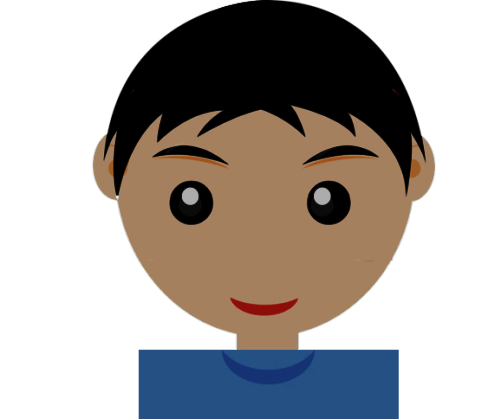 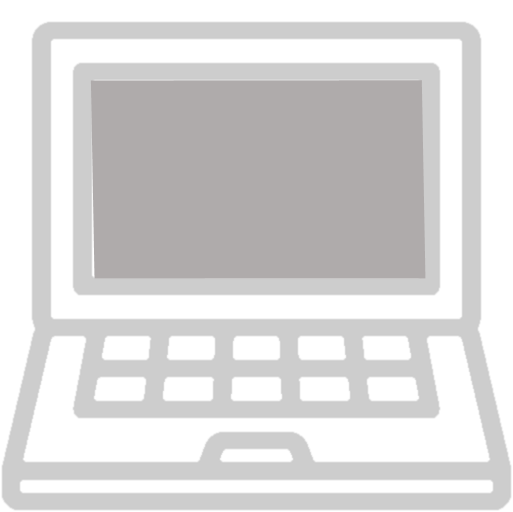 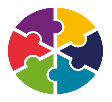 Education and Children’s Services
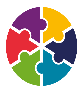 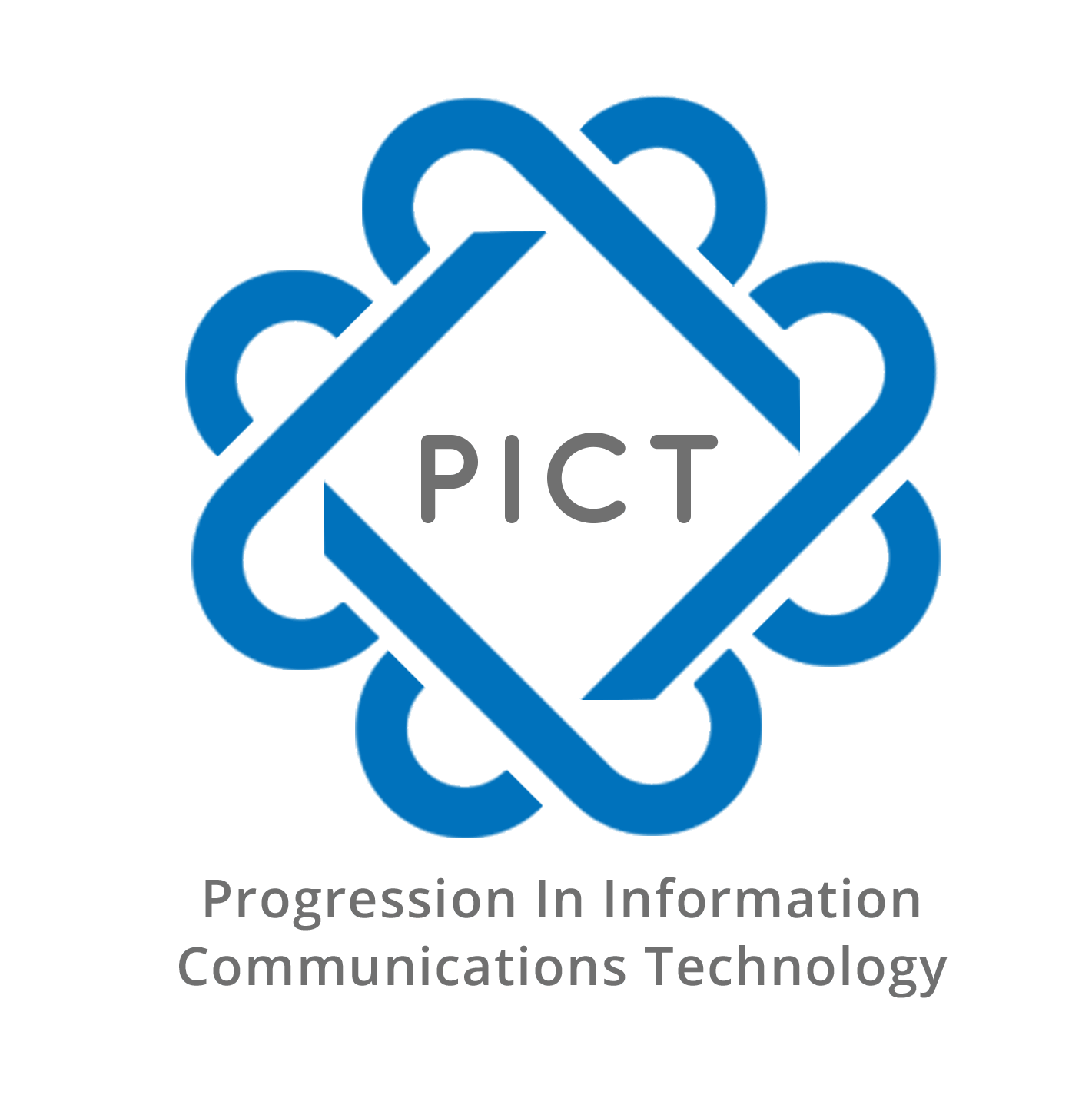 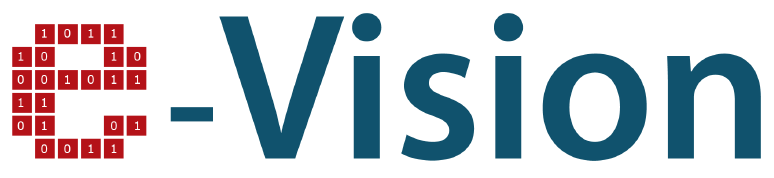 In accessing the internet pupils must…

Log on using their own password

Understand and accept that the school rules governing acceptable behaviour apply whilst using the internet

Use the internet only with the teacher’s permission

Make available to the teacher all emails received or sent

Never send messages which could cause offence or upset to anyone

Never use bad language

Download from the internet only with the permission of an appropriate member of staff

Never give personal information e.g. name, address, phone number or age etc. to strangers

Never arrange a meeting with anyone on the internet. Report to the teacher anything which makes them uncomfortable

Report any breaches of rules

Never buy anything from the internet in school

Never disclose a password

Always log off when work it completed

Understand that all access to the internet including emails can be monitored
Why is there a need to have an Internet policy?
Advantages to pupils
 of the use of ICT
The internet was designed for and is managed for adults. Therefore, children have to be protected from accessing unsuitable/undesirable materials. The policy will support the school in its educational aims and ensure that responsibilities to pupils are met within safe and secure boundaries.

At school pupils will develop ICT skills as part of a broad and balanced curriculum and will use the Internet as part of that development. The measures which will be in place to protect children from accessing unsuitable materials will be as follows ...





All internet access will comply with council policy

Users will be protected by software which prevents access to dubious sites

All access will be authorised and monitored by a responsible adult

All pupils’ work will be open to teacher scrutiny

Pupils will be taught rules of access

Pupils will be made aware of the risks

Pupils will have their own passwords
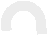 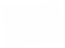 ICT and Digital Technology can…

Improves pupil achievement and attainment

Enhances motivation and attitudes to learning

Increases the skills needed for independent learning and research

Offers opportunities to extend and enhance creativity and diversity in the curriculum

Assists, develops and improves learning and teaching approaches

Contributes to a positive ethos within schools

Facilitates access to the curriculum for all pupils

Enhances support for learning programmes

Extends the learning environment to the wider community

Equips pupils with the skills necessary to prosper in society
It is vital that we develop in children skills
and attitudes that equip them for our
increasingly technological society. To do this
we all have to work within a framework
which allows for safety and security.

These measures will give children safety and
security of access to the Internet but as in all
areas of school life accidents can occasionally
happen. School may require to contact the parent in the event of inappropriate material being accessed within the school day.






Any pupil who deliberately abuses Internet access will be disciplined according to the school’s disciplinary procedure and parents informed in the normal way.

School discipline procedures will apply.

As with all breaches of discipline further steps may be taken

Your support for the above measures is vital to
your child’s safe use of a necessary resource for
today’s pupils.

Should there be any concern regarding the
acceptable use policy for your child’s school please contact the school in the first instance.
Once connected to the Internet a number of options are available:- browsing web pages, sending and receiving email, entering into a video conference, joining a chat room or becoming involved in newsgroups. Filtering software, which denies access to dubious websites is updated on a regular basis. This protects the pupils from such web pages. This software is held on servers at a central location. 

Glow is a digital learning tool available for pupils and staff in schools and educational establishments across Scotland. Funded by the Scottish Government, Glow supports the delivery of Curriculum for Excellence by providing a purpose digital learning environment. Pupils will receive log in details that provide access to education resources. Furthermore, Glow helps learners to benefit from social and collaborative tools and services in a safe online space through the use of technologies that are already embedded in daily lives.

https://glowconnect.org.uk/
https://glowconnect.org.uk/security-and-privacy/glow-privacy-policy/
https://glowconnect.org.uk/security-and-privacy/glow-community-rules/

Parents should be aware that  a number of internet web sites provide useful information to parents for keeping children safe online. some are listed below…

http://www.kidsmart.org.uk/
http://www.thinkuknow.co.uk/
http://www.childnet.com/
http://www.respectme.org.uk/adultcyberbullying.html
Acceptable
use of
the
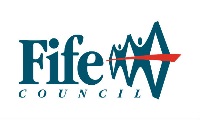 internet
In Fife Schools
If rules are broken…
Information and advice
for parents
and carers
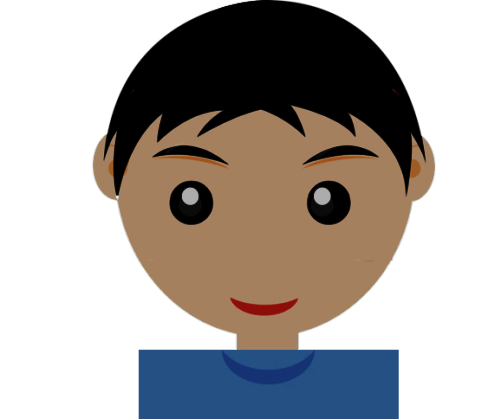 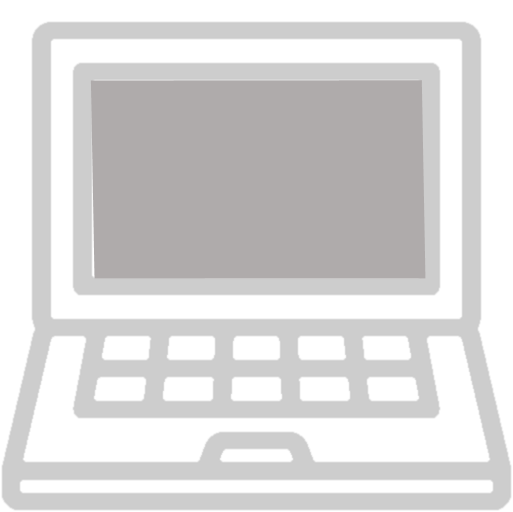 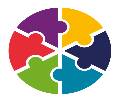 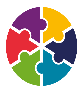 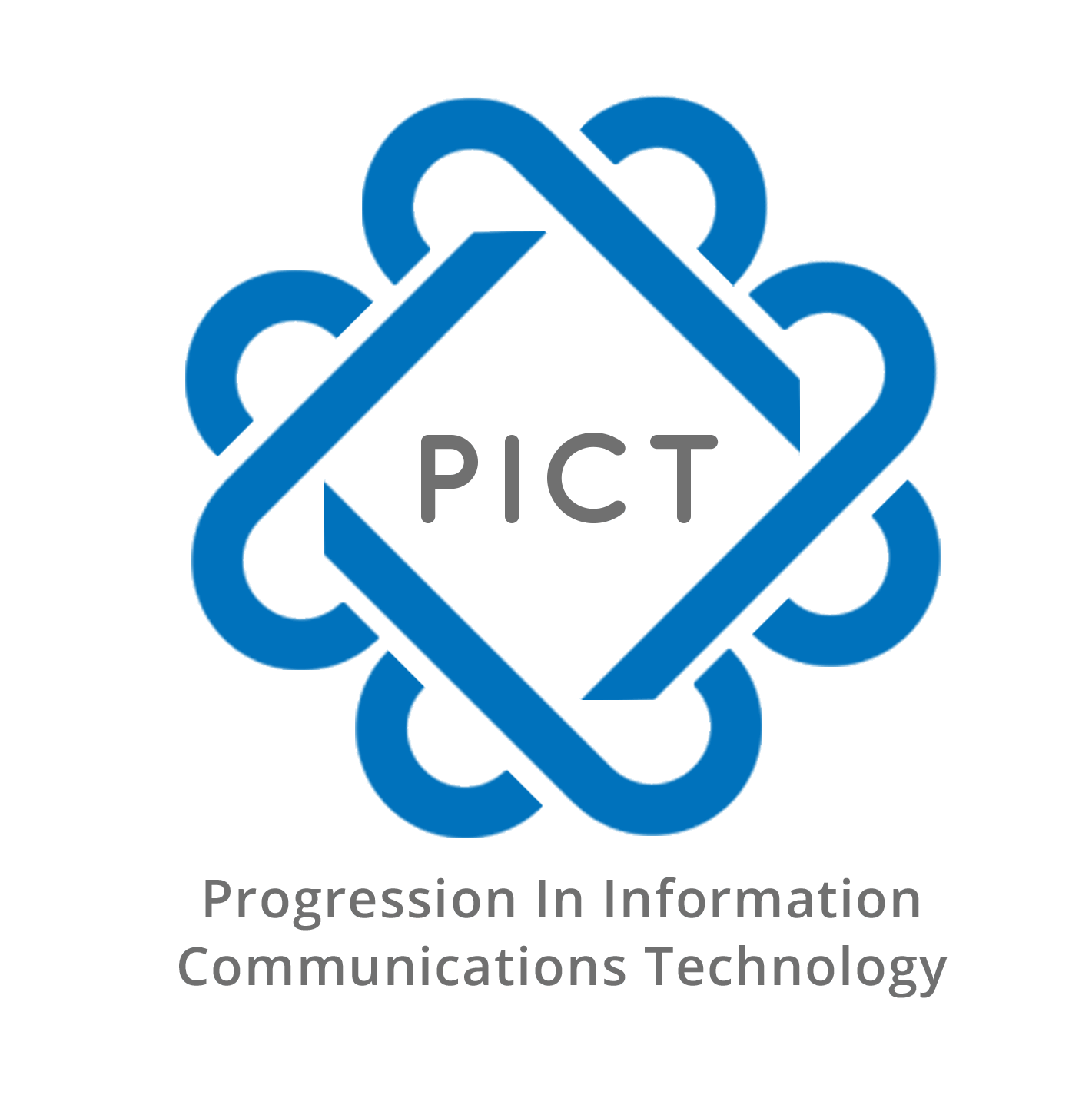 Education and Children’s Services
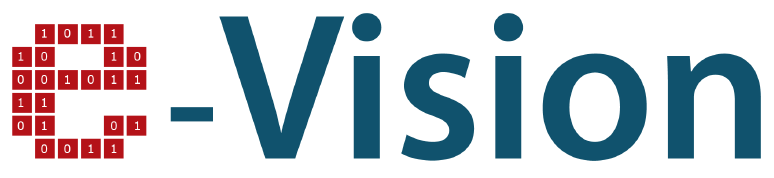 In accessing the internet pupils must…

Log on using their own password

Understand and accept that the school rules governing acceptable behaviour apply whilst using the internet

Use the internet only with the teacher’s permission

Make available to the teacher all emails received or sent

Never send messages which could cause offence or upset to anyone

Never use bad language

Download from the internet only with the permission of an appropriate member of staff

Never give personal information e.g. name, address, phone number or age etc. to strangers

Never arrange a meeting with anyone on the internet. Report to the teacher anything which makes them uncomfortable

Report any breaches of rules

Never buy anything from the internet in school

Never disclose a password

Always log off when work it completed

Understand that all access to the internet including emails can be monitored
Why is there a need to have an Internet policy?
Advantages to pupils
 of the use of ICT
The internet was designed for and is managed for adults. Therefore, children have to be protected from accessing unsuitable/undesirable materials. The policy will support the school in its educational aims and ensure that responsibilities to pupils are met within safe and secure boundaries.

At school pupils will develop ICT skills as part of a broad and balanced curriculum and will use the Internet as part of that development. The measures which will be in place to protect children from accessing unsuitable materials will be as follows ...





All internet access will comply with council policy

Users will be protected by software which prevents access to dubious sites

All access will be authorised and monitored by a responsible adult

All pupils’ work will be open to teacher scrutiny

Pupils will be taught rules of access

Pupils will be made aware of the risks

Pupils will have their own passwords
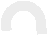 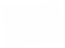 ICT and Digital Technology can…

Improves pupil achievement and attainment

Enhances motivation and attitudes to learning

Increases the skills needed for independent learning and research

Offers opportunities to extend and enhance creativity and diversity in the curriculum

Assists, develops and improves learning and teaching approaches

Contributes to a positive ethos within schools

Facilitates access to the curriculum for all pupils

Enhances support for learning programmes

Extends the learning environment to the wider community

Equips pupils with the skills necessary to prosper in society